Bonjour Bill Morron
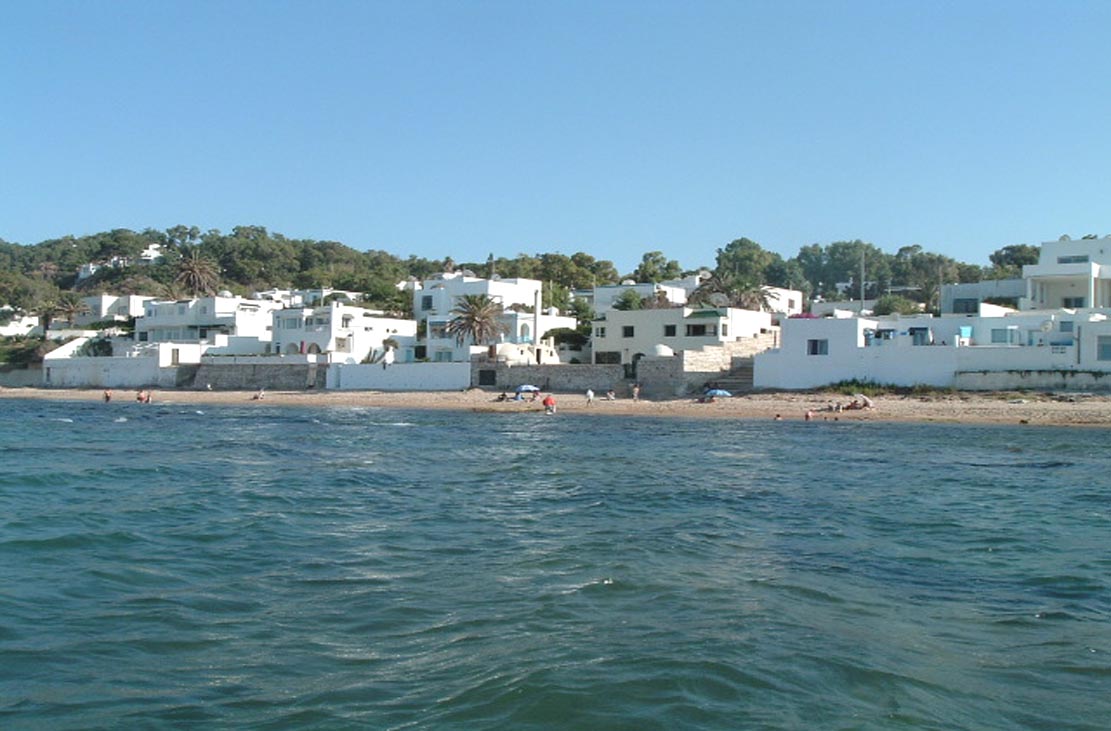 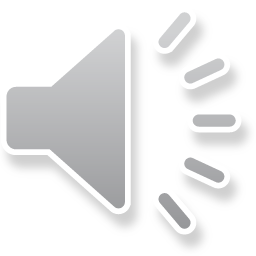